(Psychisches) Trauma
Grundlagen, Prävention und Umgang
im Kontext Pflege
Gabriel Wiesbauer
Definition
Traumata werden laut WHO als kurz oder lang andauernde Ereignisse oder Geschehen von außergewöhnlicher Bedrohung oder katastrophalem Ausmaß definiert, die nahezu bei jedem tiefgreifende Verzweiflung auslösen würden.
Formen und Ursachen
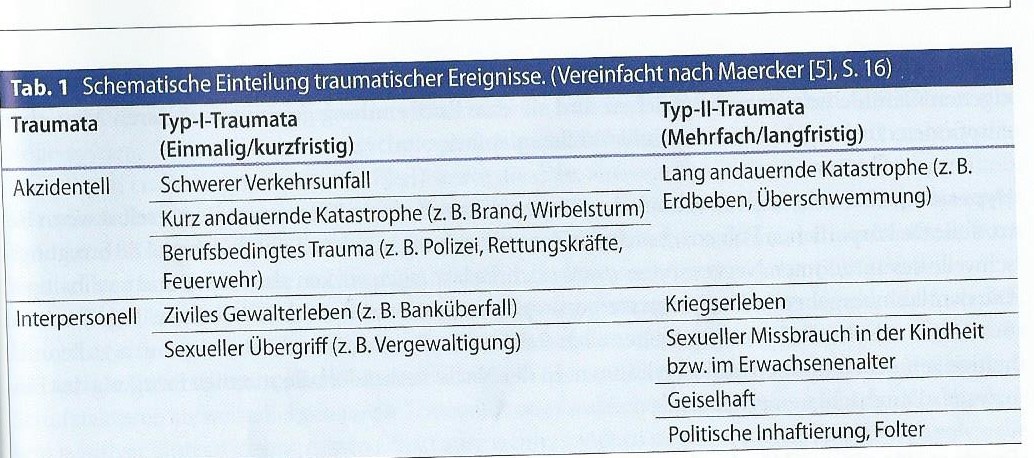 Typ 1: häufig PTBS (Posttraumatische Belastungsstörung)
Typ 2: häufig KPTBS (komplexe Posttraumatische Belastungsstörung)
Häufigkeit
50-65% nach direktem Kriegserleben als Zivilist
50% nach Vergewaltigung und sexuellem Missbrauch
25% nach anderen Gewaltverbrechen
5% nach schweren Verkehrsunfall
5% nach Natur- Brand- und Feuerkatastrophe
5% bei Zeugen von Unfällen und Gewalthandlungen


19% nach einer Intensivbehandlung
(14%-59%)
Psychisches Befinden  von Intensivpatienten
Symptome der PTBS
Intrusionen (Wiedererleben der traumatischen Situation)

Vermeidung

Hyperarousal (Überregung)
Symptome der KPTBS (Diagnosevorschlag)
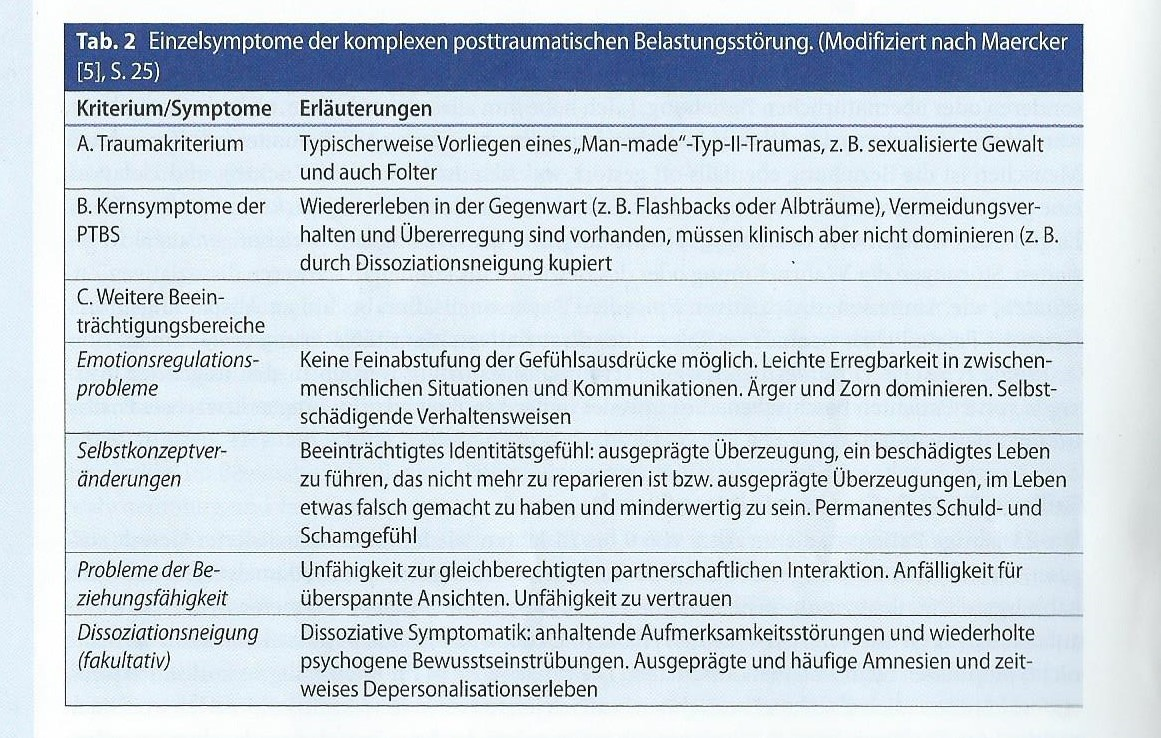 Risikofaktoren
Prognose
meist Spontanerholung
Cave: Risikofaktor für psychische Erkrankungen

ungünstig ist eine Dauer von >3 Monaten

Bausteineffekt: Kommen genügend traumatische Erlebnisse zusammen ist irgendwann niemand mehr von einer PTBS gefeit
Was kann ich tun?
Die eigenen und institutionelle Möglichkeiten und Ressourcen beachten!

„Vorbereitetsein“ und „Situationkontrolle“ sind die stärksten positiv-Faktoren

Soziale Unterstützung: jedoch nicht das Vorhandensein von Unterstützung sondern die Zufriedenheit mit der Unterstützung

Gesellschaftliche Anerkennung

Offenlegung und Mitteilen der Erfahrung
Tagebuch
reduzieren das neu auftreten von PTBS

verbessert die Nachvollziehbarkeit und Behandlung

reduziert Erinnerungslücken
Resilienz
Knapp 1/3 der Überlebenden aus Konzentrationslagern wiesen 20 Jahre nach der Befreiung keine körperlichen oder psychischen Erkrankungen auf

Der Kohärenzsinn erlaubt das Ausbalancieren positiver und negativer Erlebnisse im Leben

Verstehbarkeit, Handhabbarkeit und Bedeutsamkeit
Therapie
Psychotherapie: 3 Therapiephasen: Sicherheit, Traumaexposition, Integration und Neuorientierung
verschiedenste Therapieverfahren sind wirksam: EMDR (Eye Movement Desensitization and Reprocessing), Konfrontation nach Foa…

Pharmakotherapie

Physiotherapie

Ergotherapie

…
Exkurs: Anpassungsstörung
Eine Anpassungsstörung ist eine psychische Reaktion auf einmalige oder fortbestehende identifizierbare psychosoziale Belastungsfaktoren, die die Entwicklung klinisch bedeutsamer emotionaler oder verhaltensmäßiger Symptome zur Folge hat.

Identifizierbare psychosoziale Belastung, von einem nicht außergewöhnlichen oder katastrophalem Ausmaß

emotionale Beeinträchtigung
verändertes Sozialverhalten
Probleme mit Nähe/Distanz
sozialer Rückzug
Gefühle der Leere
Gedankenkreisen
geistiges Verhaftetbleiben
gesteigerte Sorge
Freudlosigkeit
Trauer
Angst
depressive Verstimmung

Beginn nach max. 1 Monat. Dauer: max. 6 Monate
Exkurs: akute Belastungsreaktion
Die akute Belastungsreaktion ist die Folge einer extremen psychischen Belastung, für die der oder die Betroffene keine geeignete Bewältigungsstrategie besitzt. Die akute Belastungsreaktion, die in der WHO-Klassifikation der Erkrankungen (International Classification of Diseases, aktuelle Version ICD-10) als F43.0 kodiert wird, hat zwar einen Krankheitswert, ist aber eine normale Reaktion der menschlichen Psyche auf ein außergewöhnliches Belastungsereignis.

Keine Therapie nötig, da normale Reaktion. Dauer meist nur Stunden bis Tage

Betäubung
Dissoziation
Depersonalisation/Derealisation
Vegetative Symptome
Intrusionen
Flashbacks
Hyperarousal
Vermeidungsverhalten

Sehr ähnlich wie PTBS, aber von viel kürzerer Dauer!
Literaturnachweis
Hecker, T. & Maercker A. (2015). Komplexe posttraumatische Belastungsstörung nach ICD-11. Psychotherapeut: 60: 547-561.

http://www.aerztezeitung.de/medizin/krankheiten/neuro-sychiatrische_krankheiten/article/852865/studie-erst-intensivstation-dann-ptbs.html. Zugriff am 25.2.2016.

Helmut Remschmidt (Herausgeber), Martin H. Schmidt (Herausgeber), Fritz Poustka (Herausgeber), Multiaxiales Klassifikationsschema für psychische Störungen des Kindes- und Jugendalters nach ICD-10 der WHO. Mit einem synoptischen Vergleich von ICD-10 und DSM-IV. Huber: 2006.

Deffner, T., Schönle, J., Neyer, F. J., & Schulze, J. (2019). Erfassung des psychischen Befindens von Patienten auf der Intensivstation: Vorschlag für eine deutsche Version des Intensive Care Psychological Assessment Tool. Medizinische Klinik - Intensivmedizin und Notfallmedizin, 8. https://doi.org/10.1007/s00063-019-0537-z

Gawlytta, R., Wintermann, G.-B., Böttche, M., Niemeyer, H., Knaevelsrud, C., & Rosendahl, J. (2017). Posttraumatische Belastungsstörung nach Intensivtherapie: Häufigkeit, Risikofaktoren und Behandlungsansätze. Medizinische Klinik - Intensivmedizin und Notfallmedizin, 114(1), 9–14. https://doi.org/10.1007/s00063- 017-0266-0

Heindl, P., Bachlechner, A., Nydahl, P., & Egerod, I. (2016). Extent and application of patient diaries in Austria: process of continuing adaptation: Patient diairies in Austria. Nursing in Critical Care, 6. https://doi.org/10.1111/nicc.12257

Jones, C., Backman, C., Capuzzo, M., Egerod, I., Flaatten, H., Granja, C., … RACHEL group, T. (2010). Intensive care diaries reduce new onset post traumatic stress disorder following critical illness: a randomised, controlled trial. Critical Care, 14(5), R168. https://doi.org/10.1186/cc9260